Роль школьного музея и музейной педагогики, организация встреч с выдающимися людьми в патриотическом воспитании школьников  Учитель истории и обществознания Жданов Ш.И.
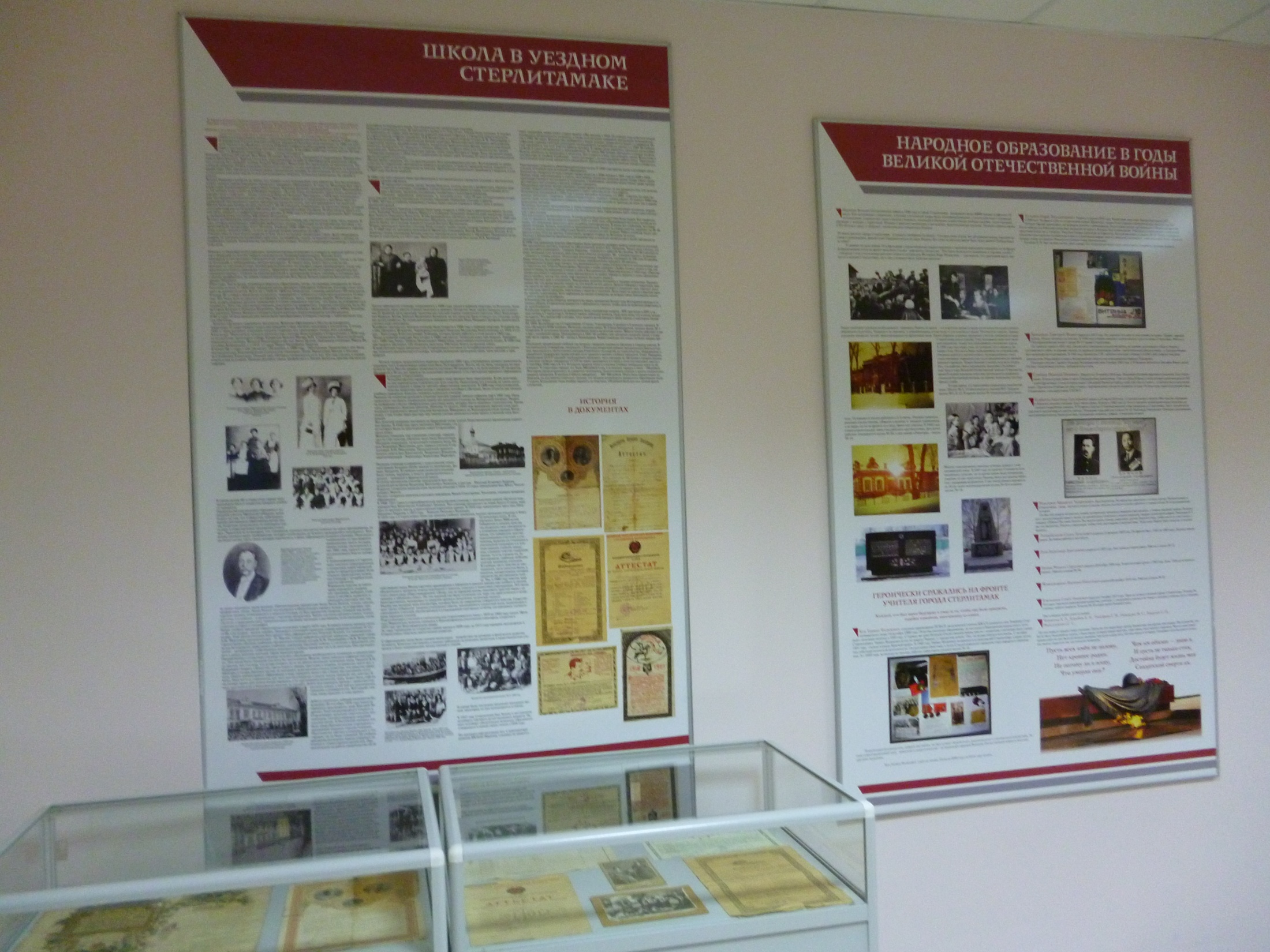 История школы в уездном Стерлитамаке
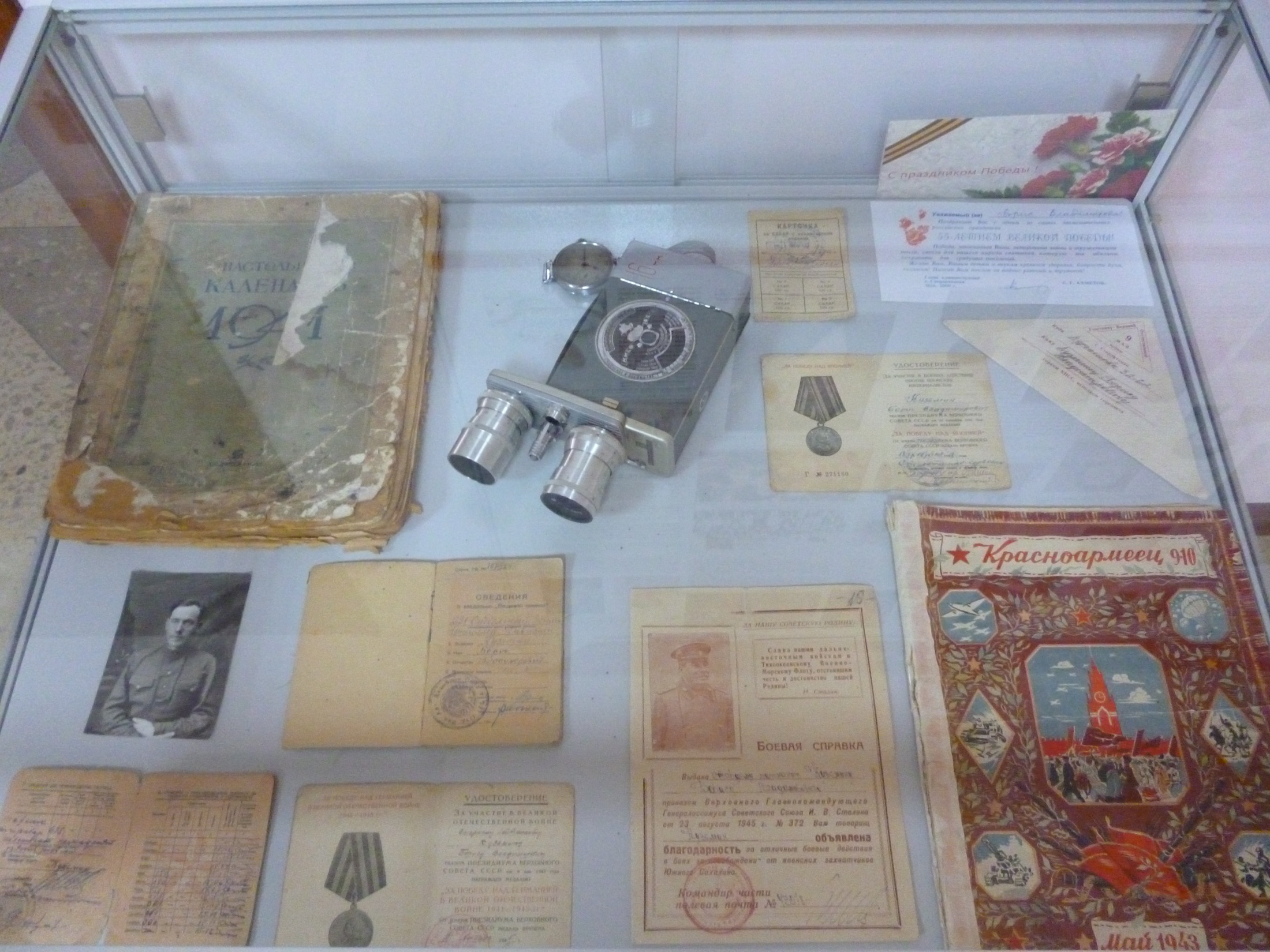 Народное образование в годы ВОВ
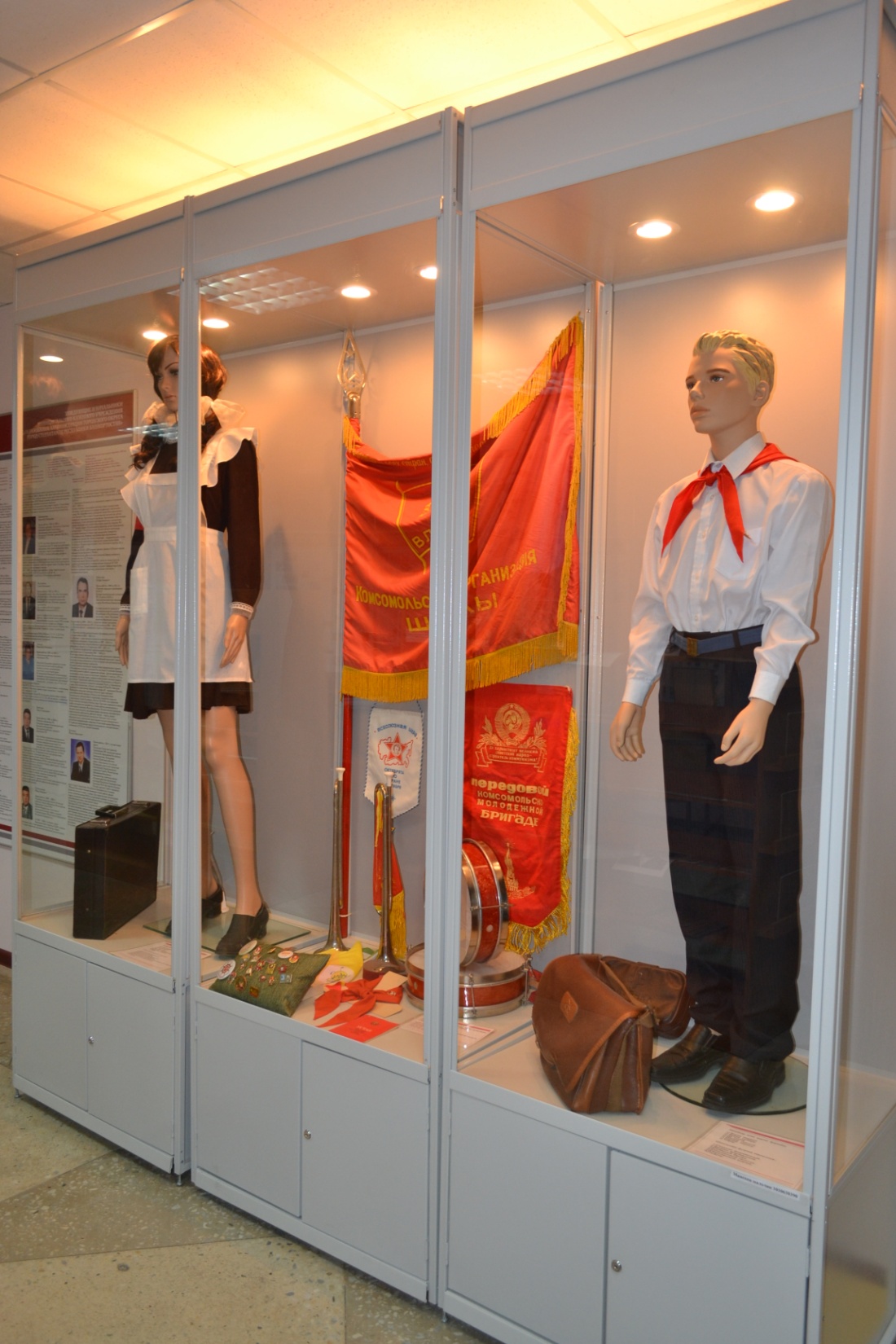 Экспозиция Советская школа
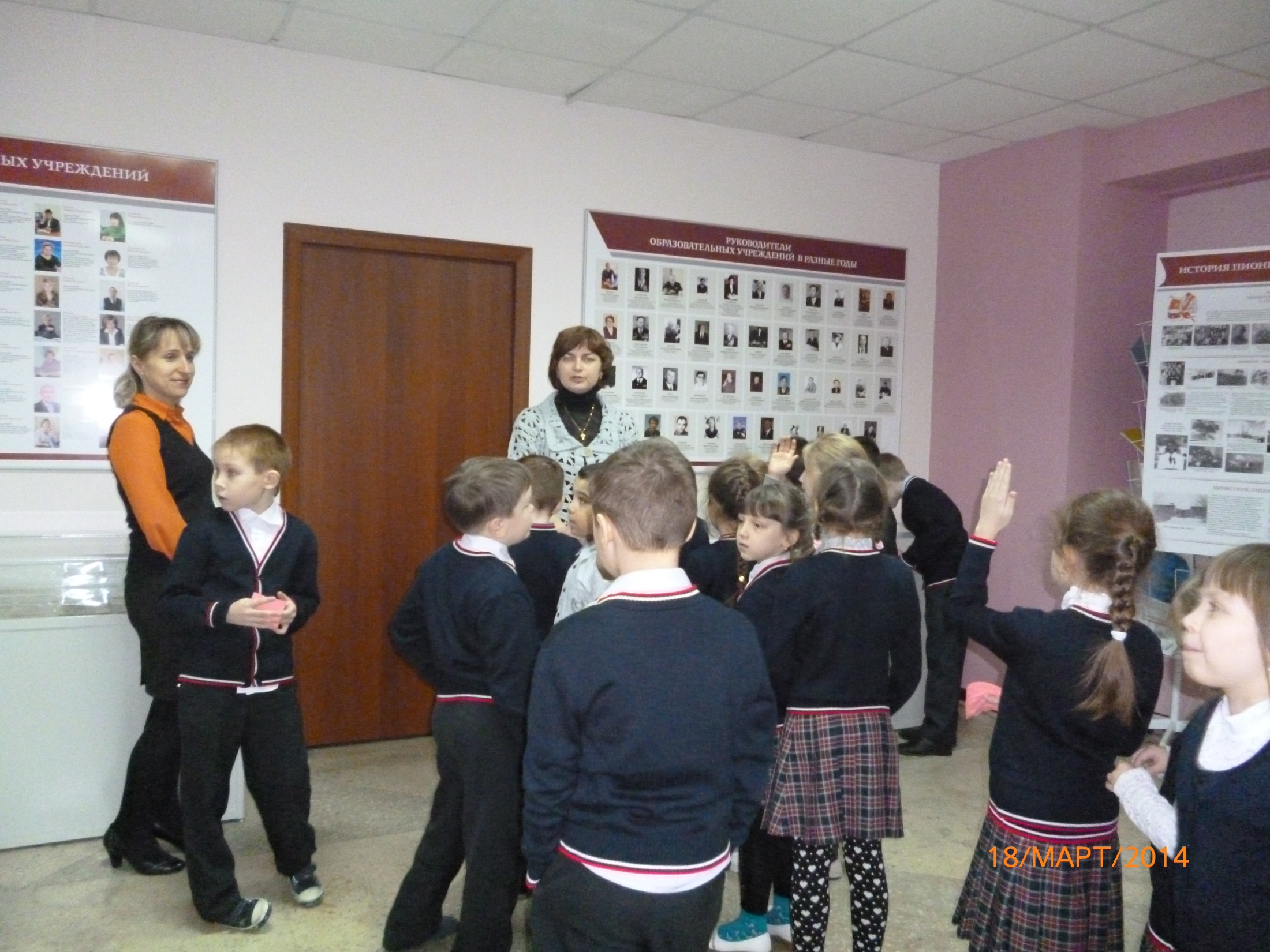 Урок  по окружающему миру  в 1 б классе
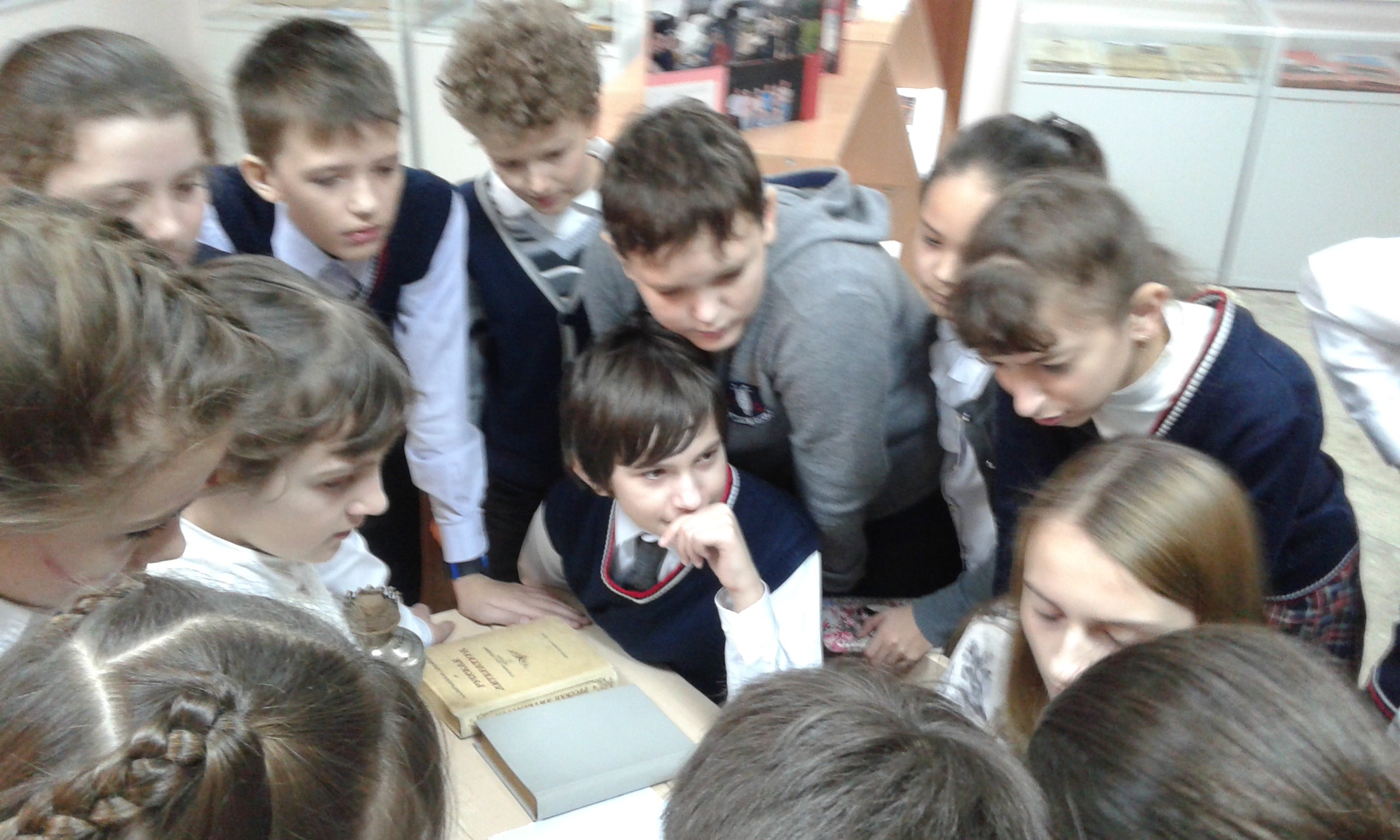 Мастер- класс- «История современной ручки»
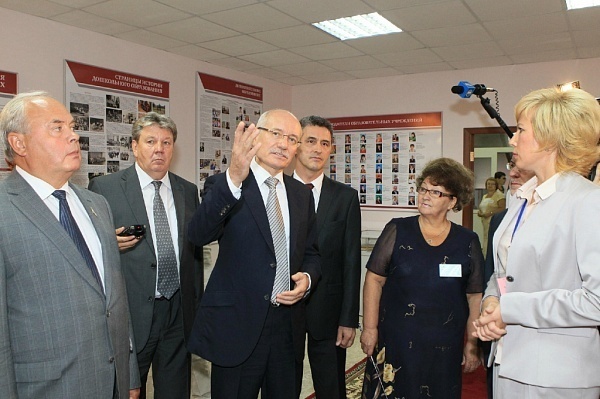 Р. З. Хамитов- глава Республики Башкортостан
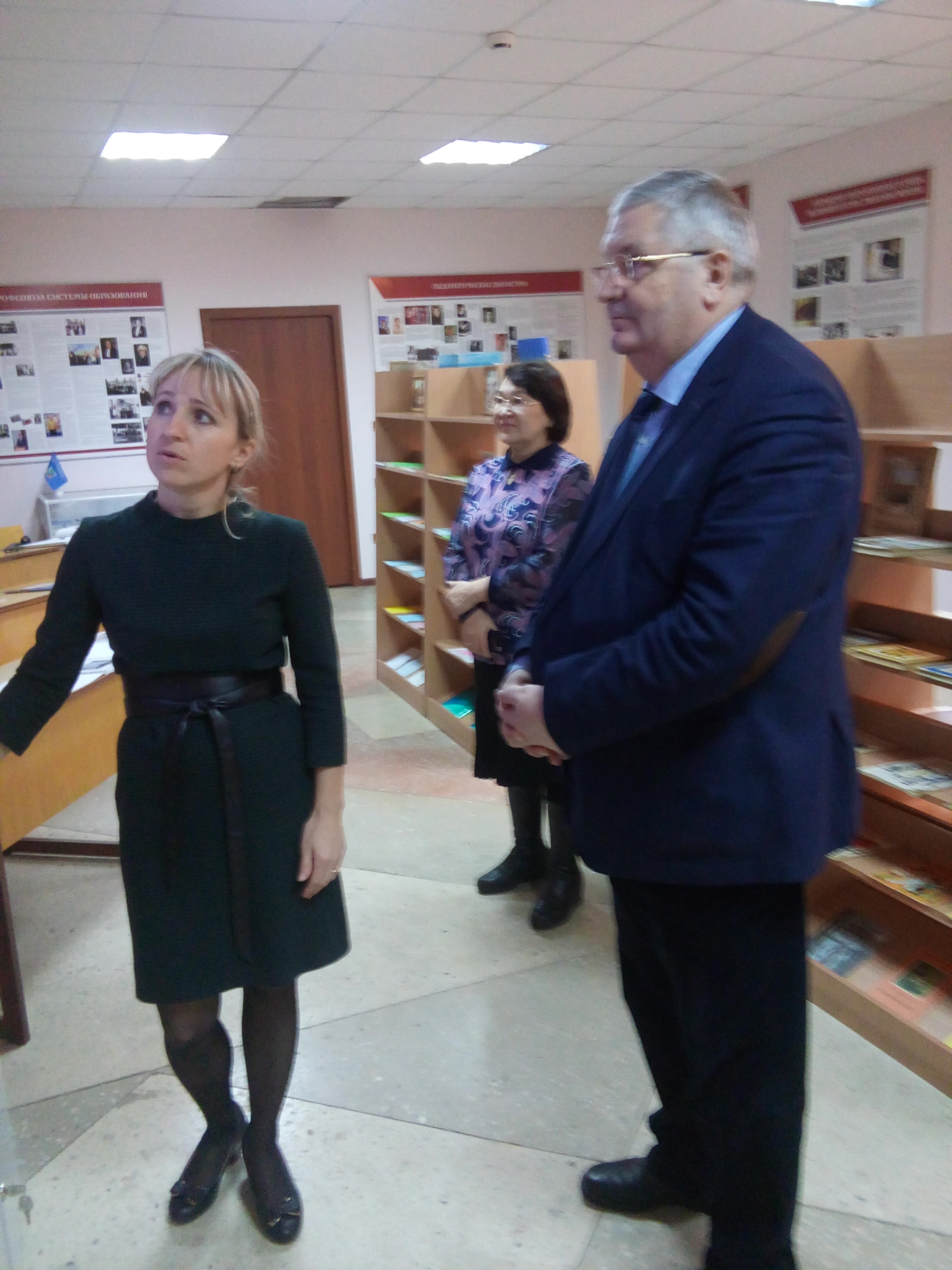 Данилов Александр Анатольевич-доктор исторических наук, профессор, действительный член Академии педагогических и социальных наук.
Экскурсия в музее на английском языке, Дитер Флиндт, президент европейской федерации каратэ
Александр Сергеевич Семенов-почетный гражданин города Стерлитамака
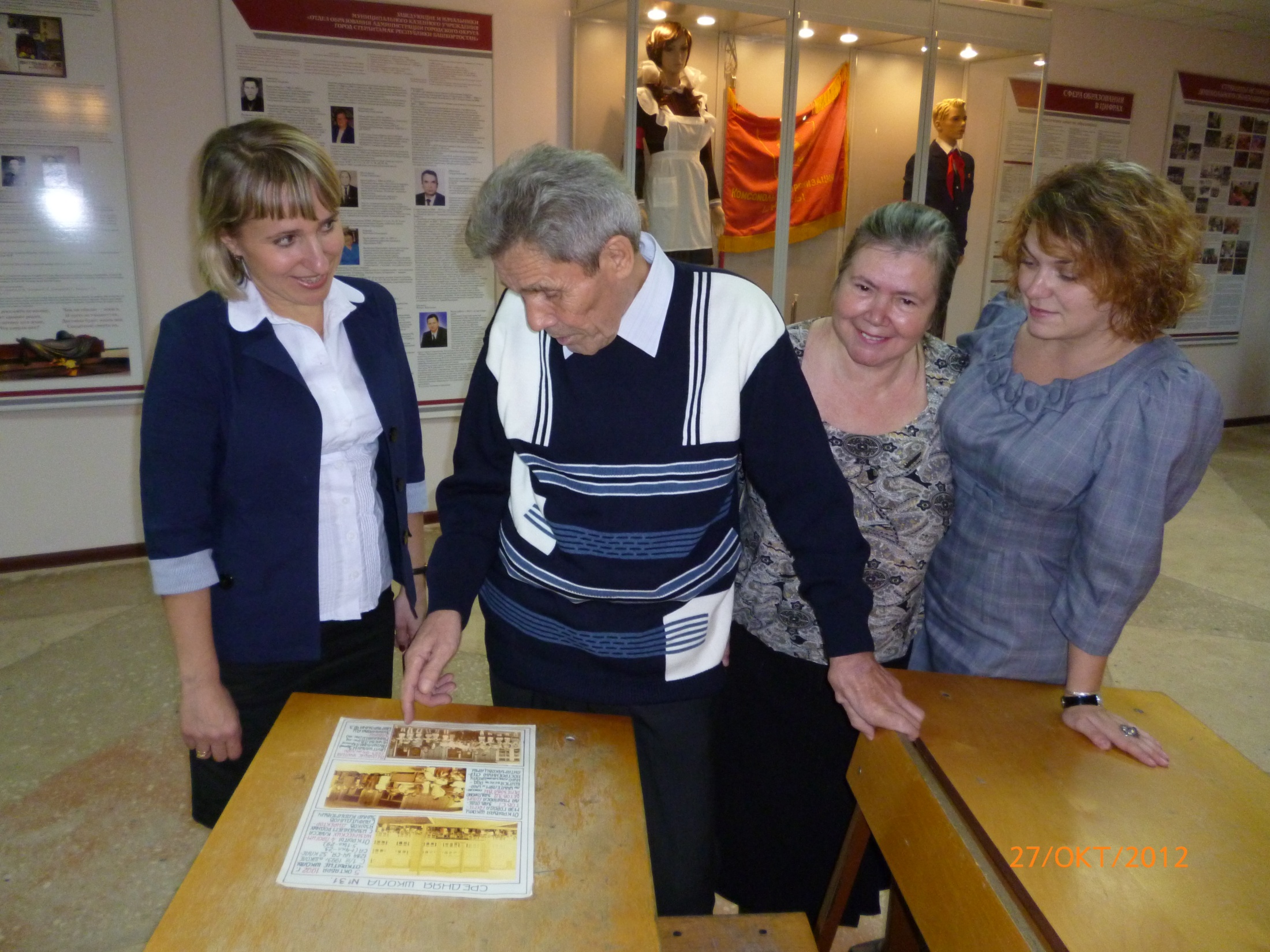 Первый директор МАОУ « СОШ №31 Сайфутдинов Зинур Каримович
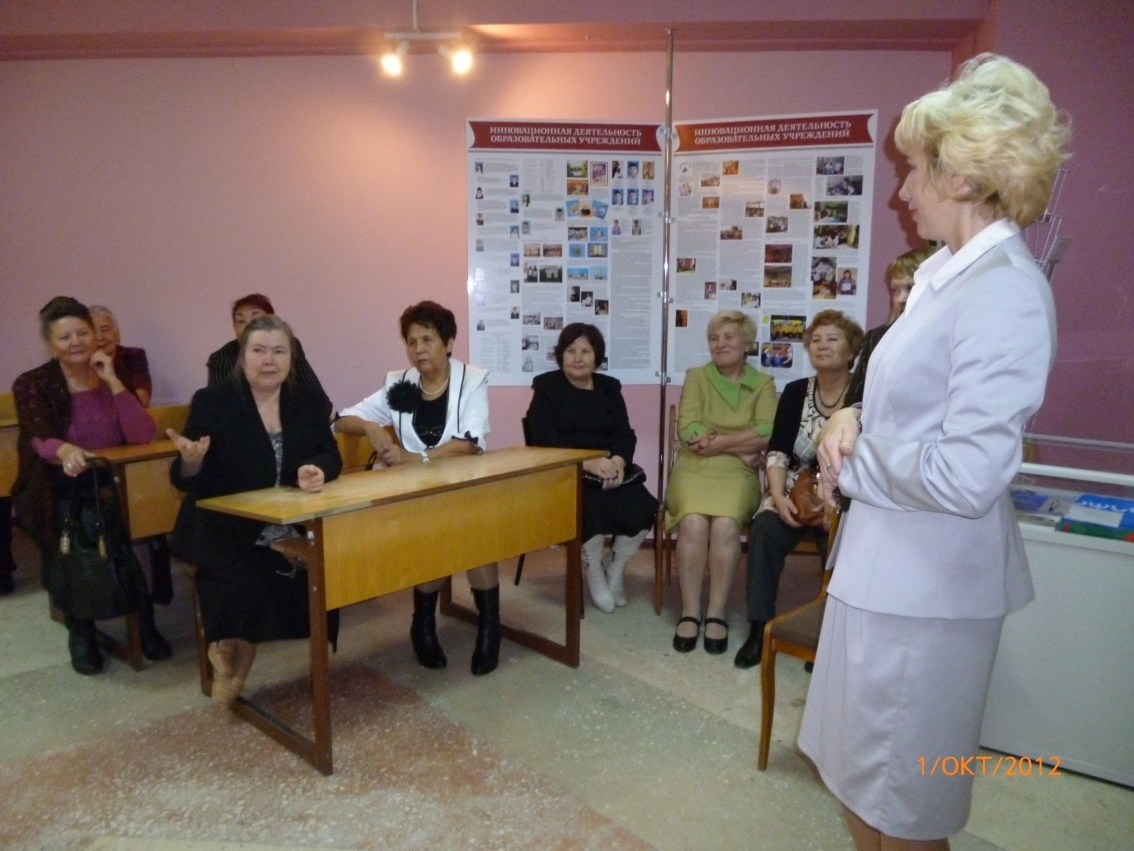 Встреча ветеранов педагогического труда
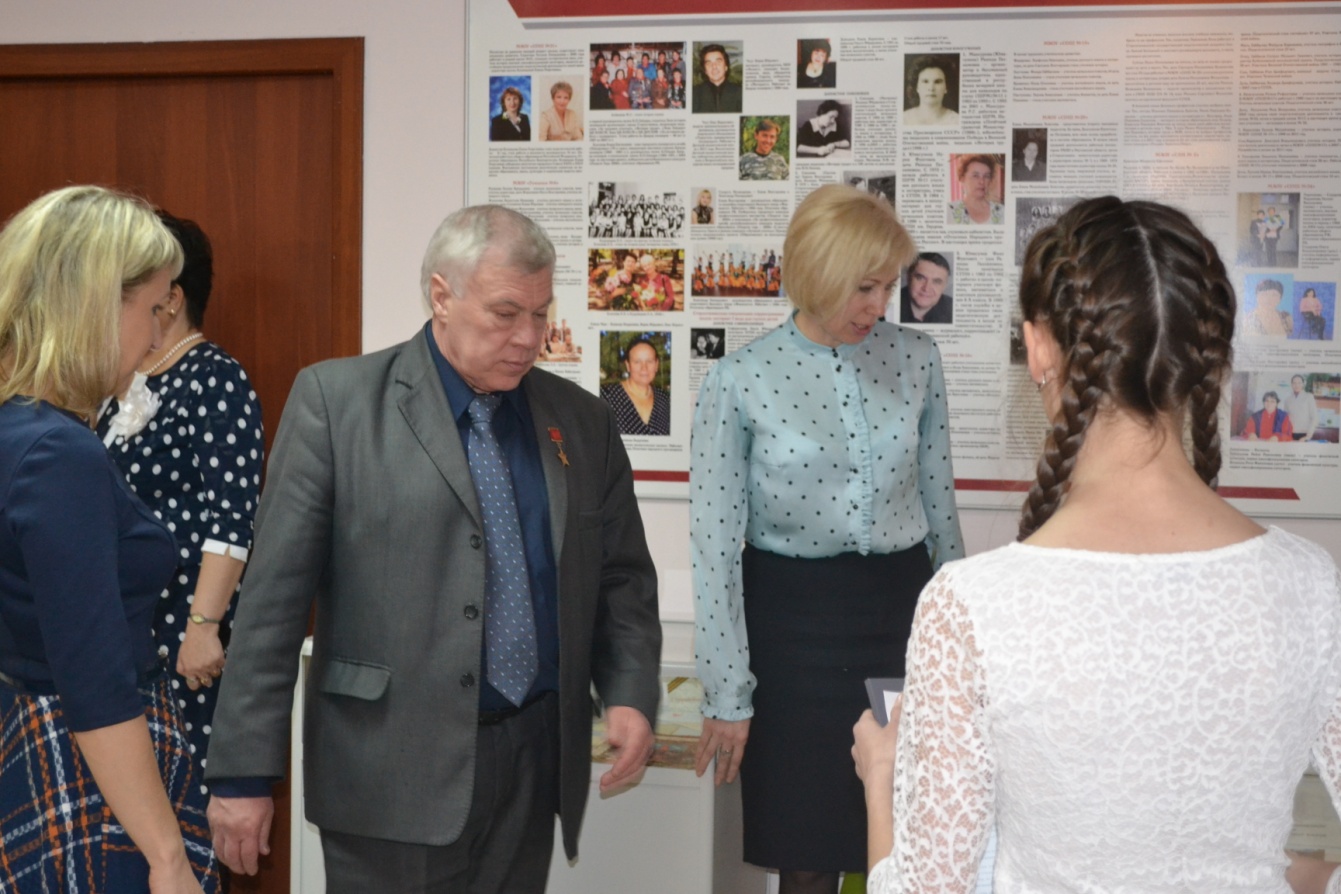 Александр Николаевич Баландин-Герой Советского Союза ,летчик -космонавт
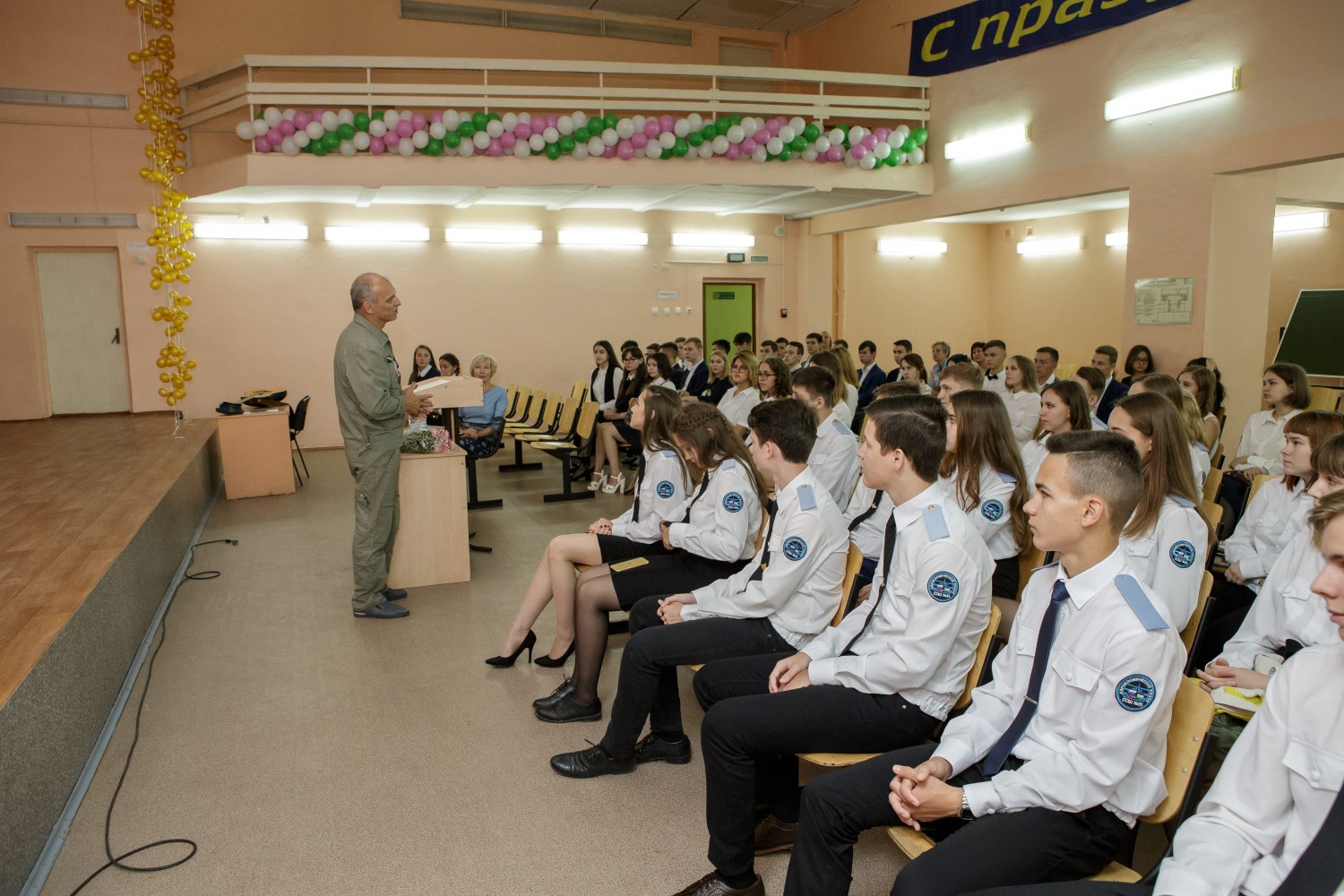 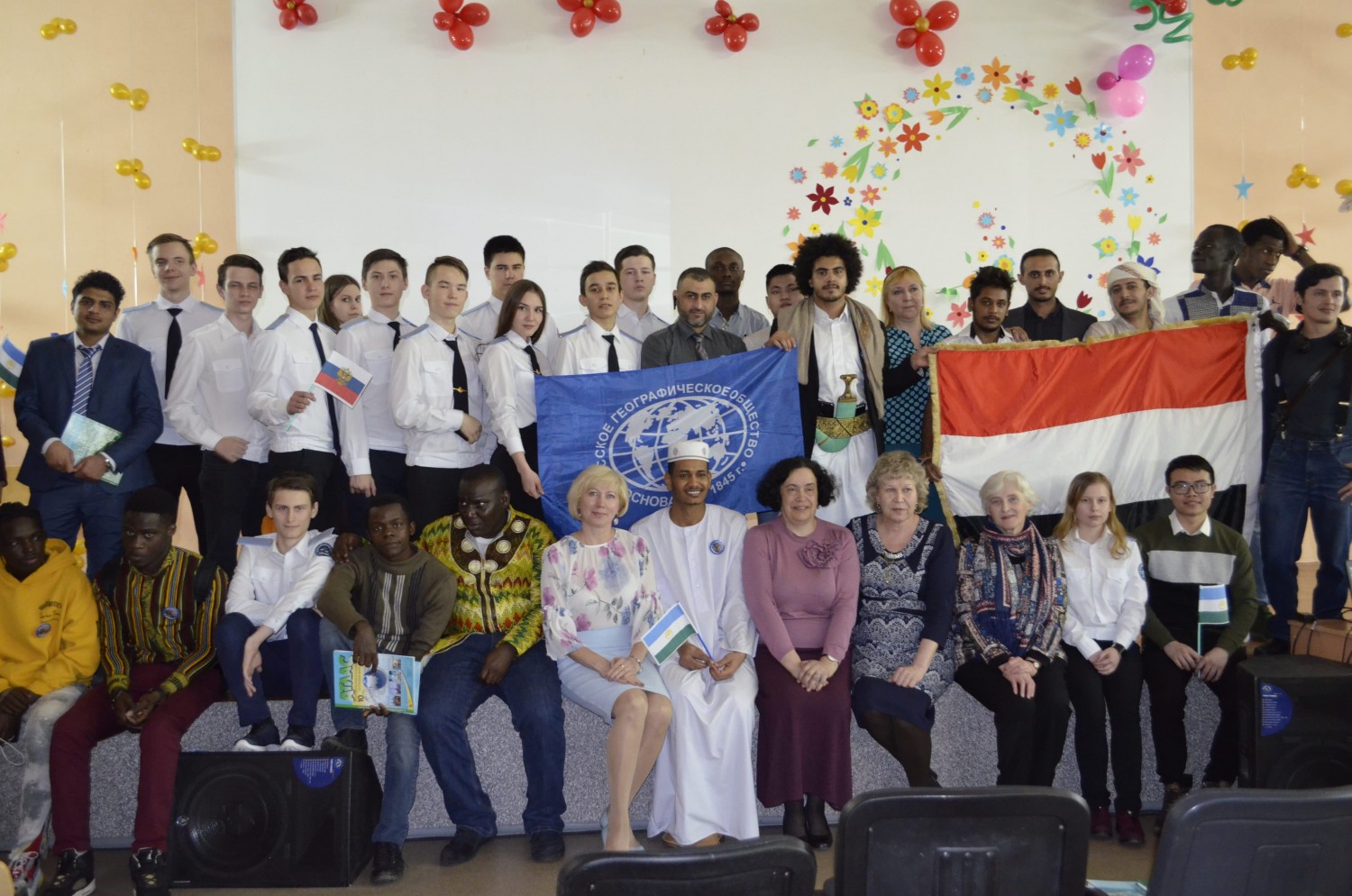 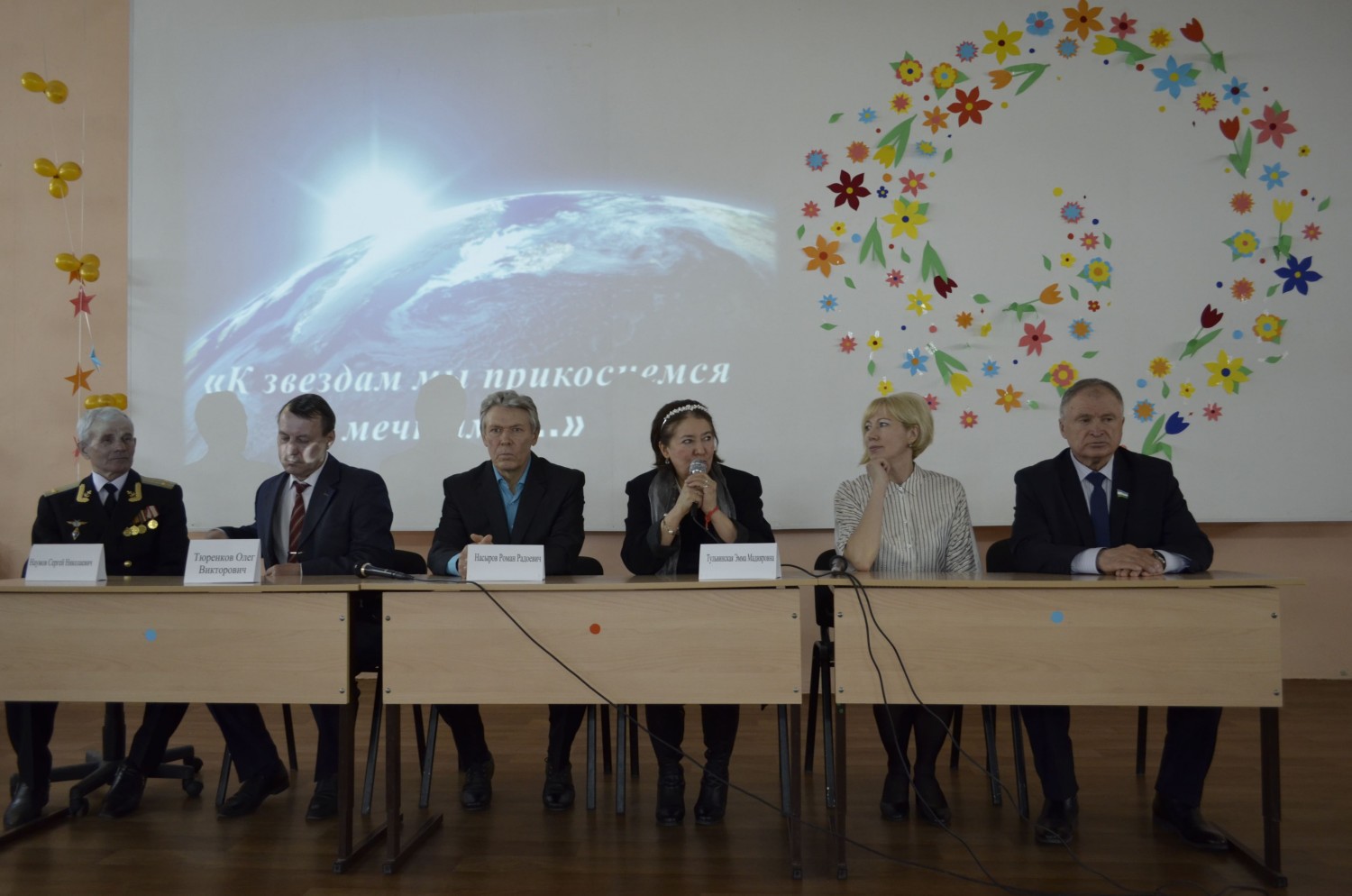 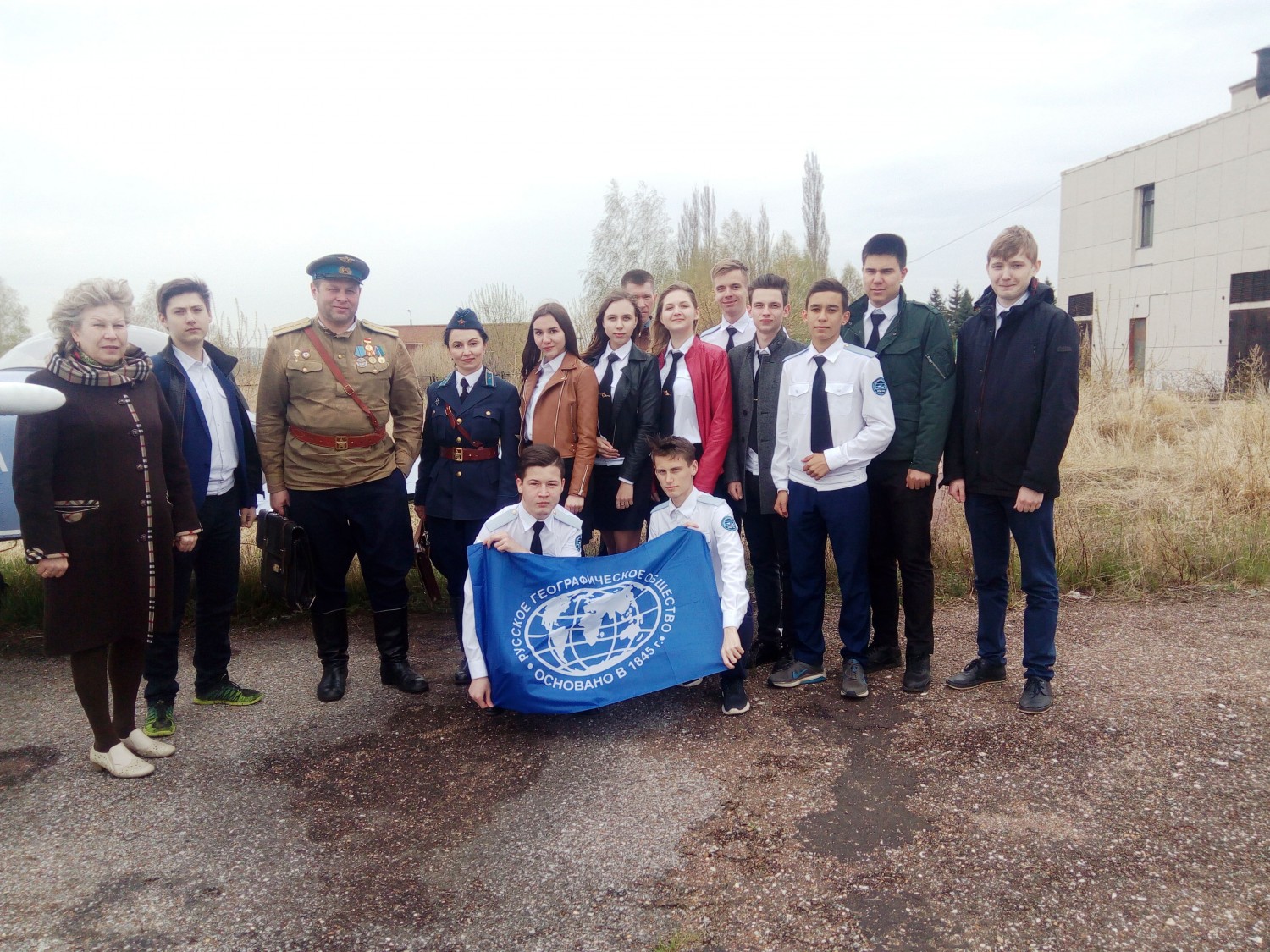 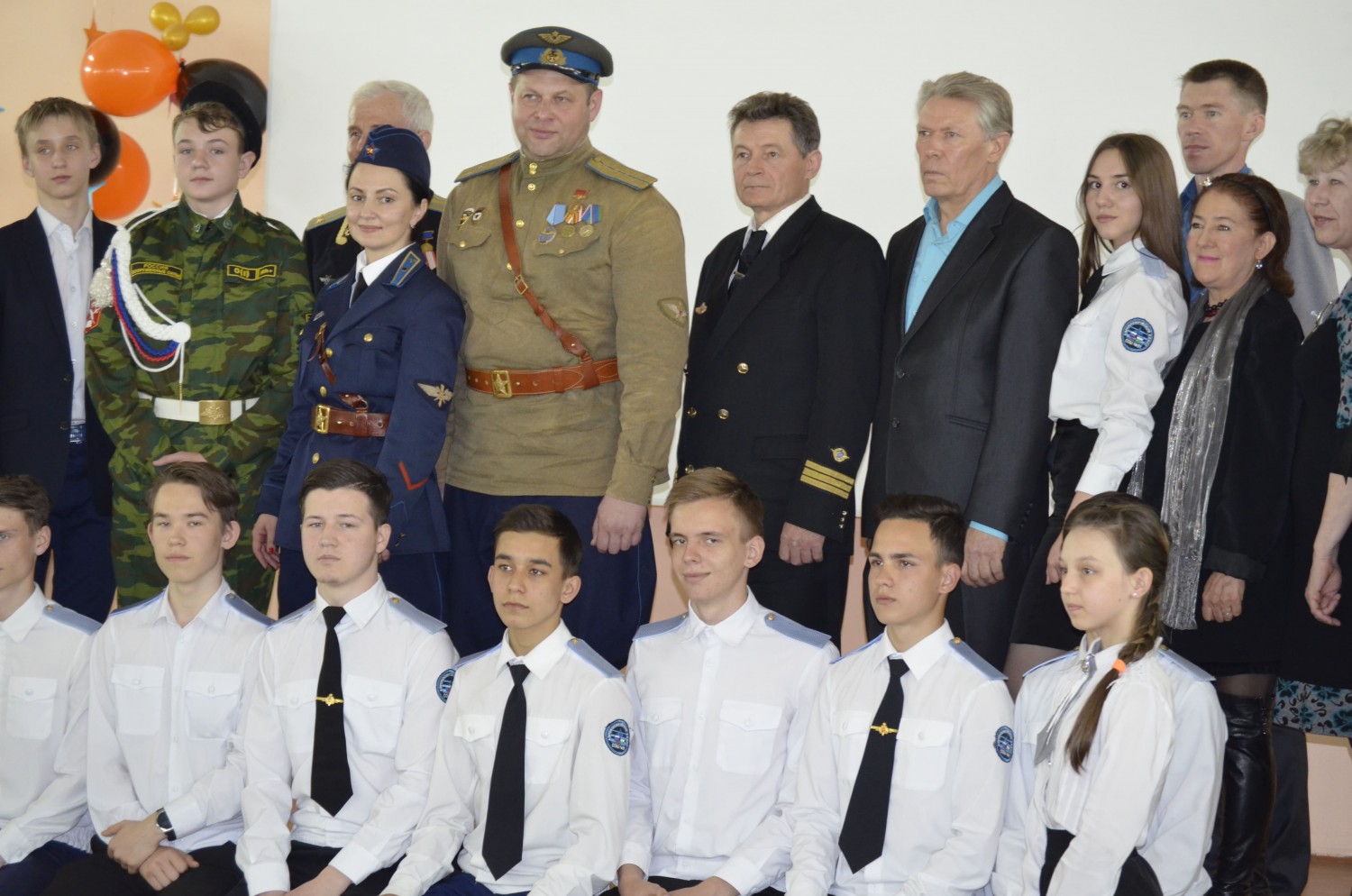 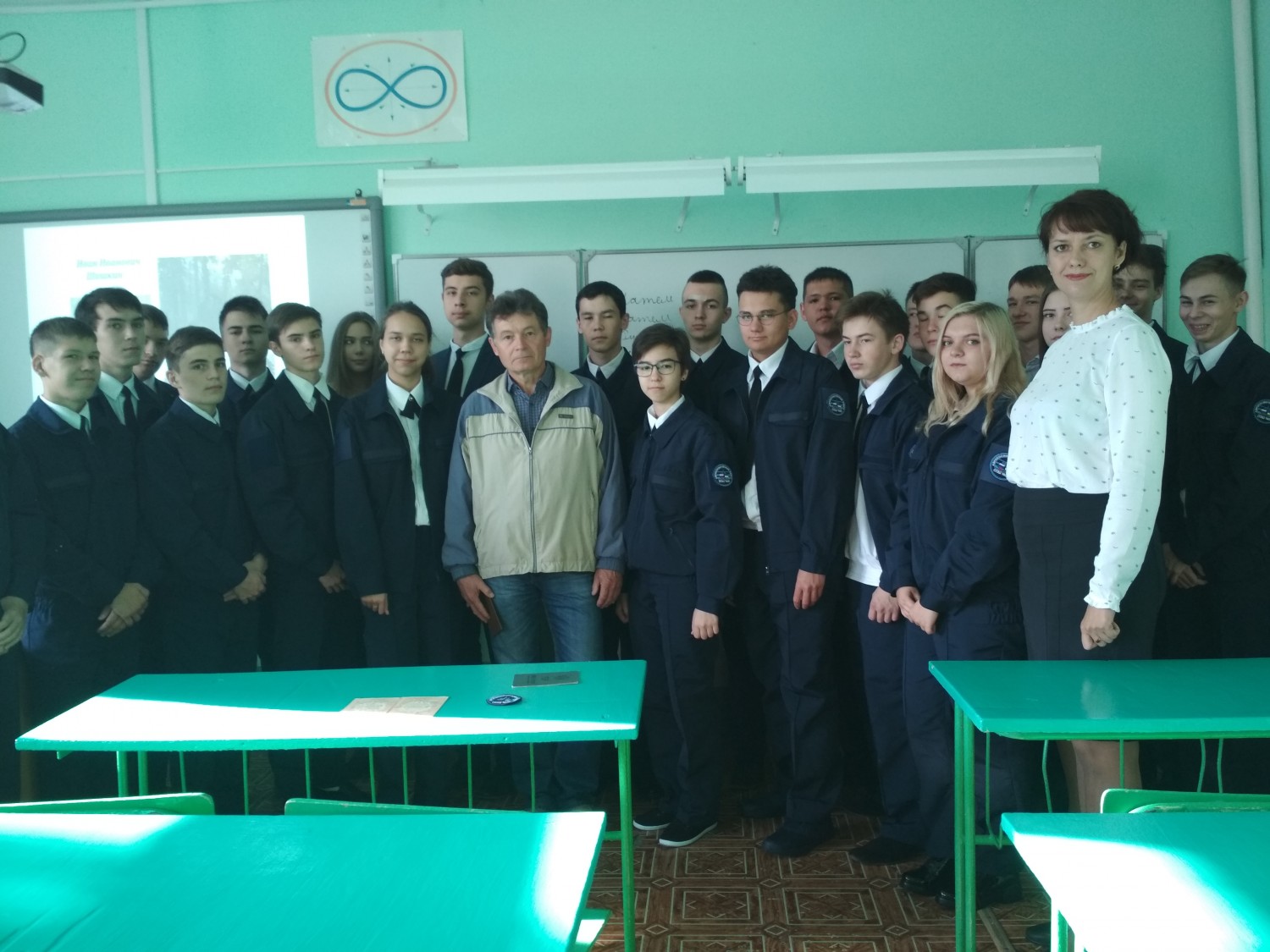 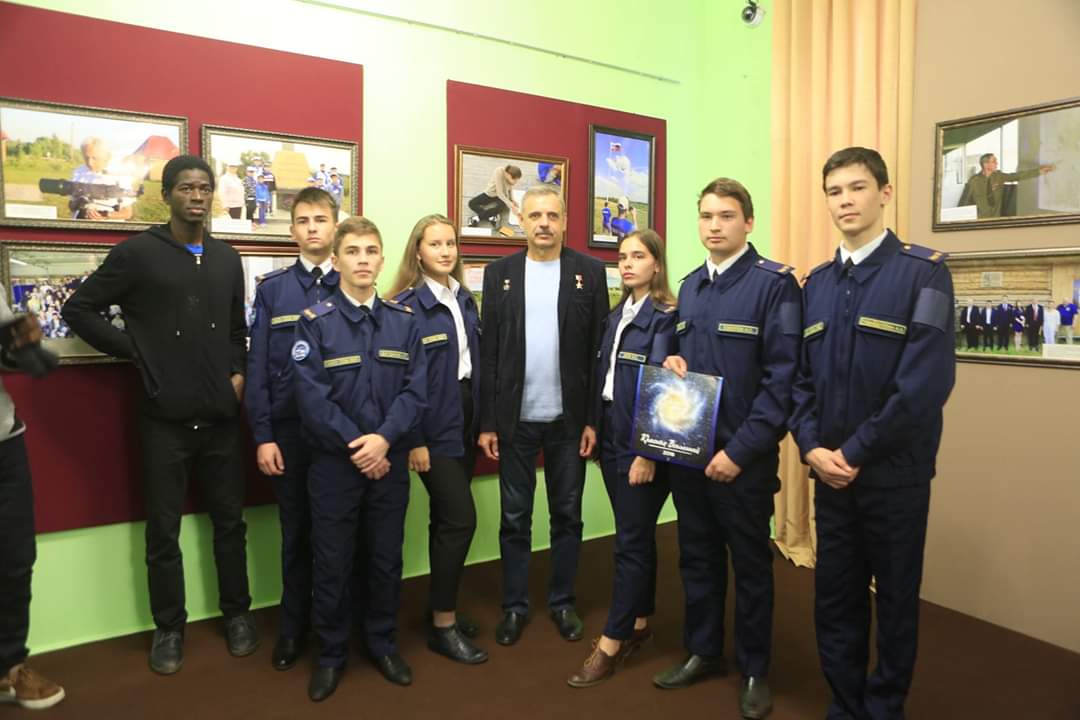 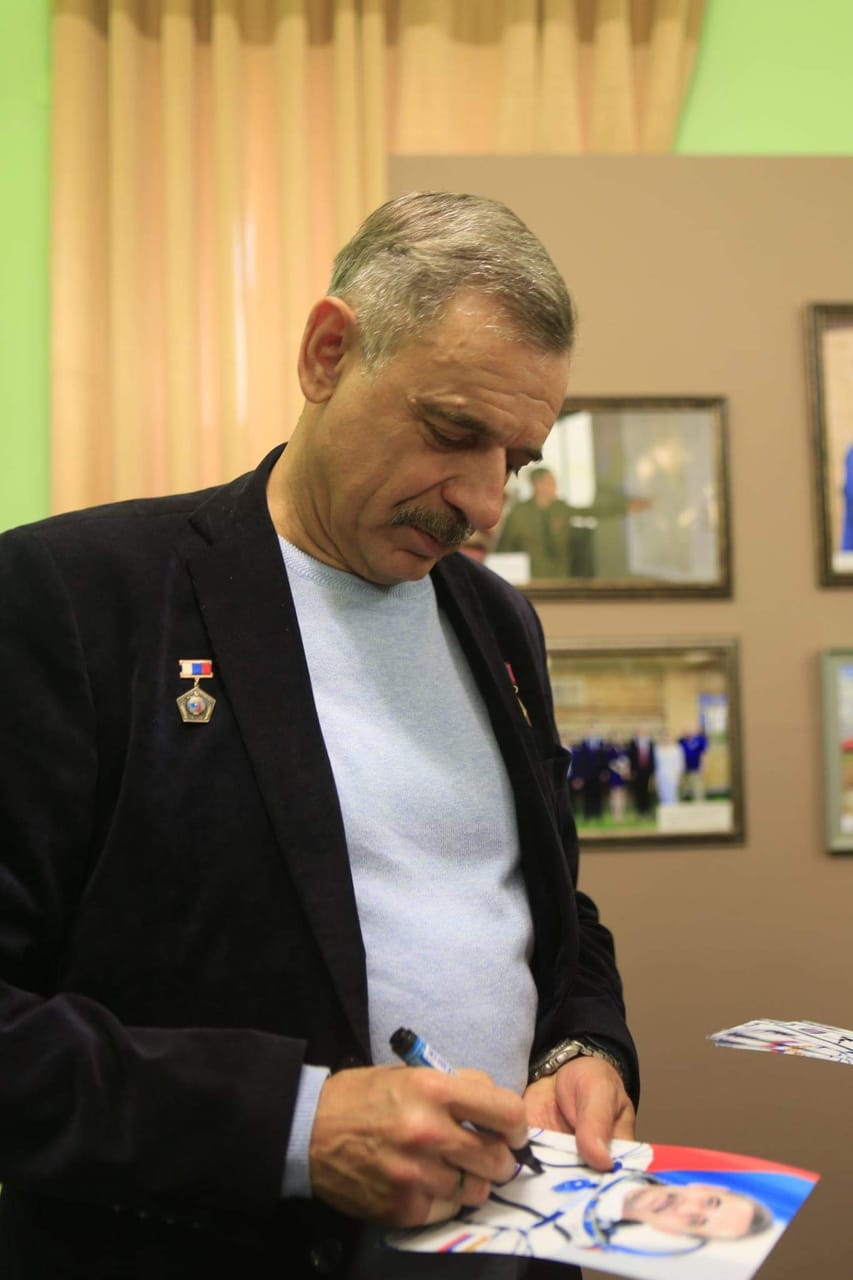